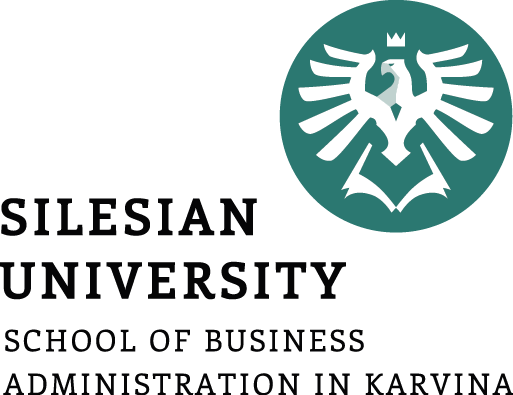 Interní marketing, jeho přínosy
A marketingový mix
Část
Cílem přednášky 
je pochopit podstatu interního marketingu, jeho přínosy a prvky marketingového mixu
.
Halina Starzyczná
Garant předmětu
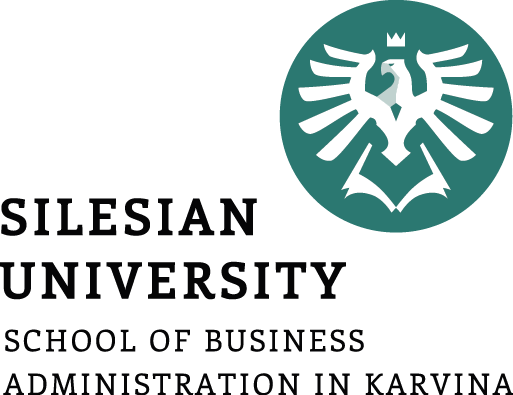 Interní marketing 
a jeho přínosy, marketingový mix
Definice interního marketingu
Vývoj interního marketingu
Přínosy interního marketingu
Marketingový mix 
Produkt
Cena
.
Struktura přednášky
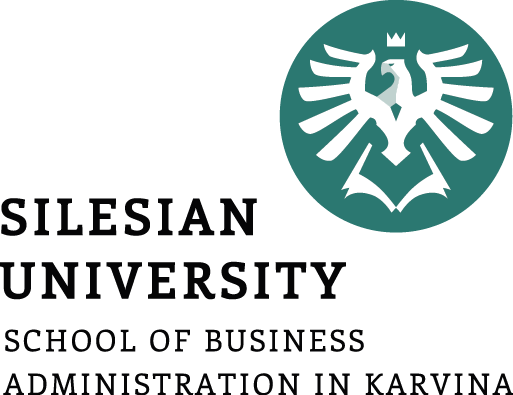 Interní marketing
Význam interního marketingu: 
interní marketing se zaměřuje na uspokojování potřeb a získání loajality vnitřních zákazníků, tedy zaměstnanců.
pomáhá firmě stanovit, jakým způsobem se starat o zaměstnance a jak s nimi vybudovat pozitivní vztah, která je výsledkem spokojenosti během vykonávání jejich práce.
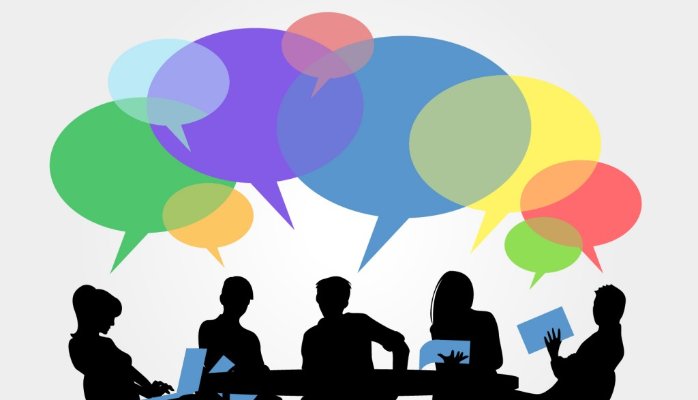 https://volunteermanagers.org.uk/event/the-end-of-the-committee-volunteering-structures-in-a-changing-world/
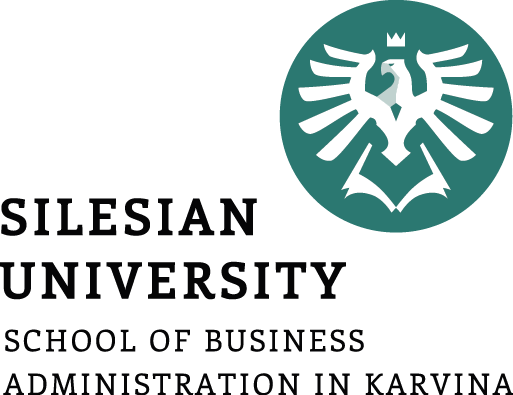 Interní marketing
Cílem je také:
● školit a motivovat zaměstnance tak, aby dobře obsloužili zákazníky a 
● pozitivně reprezentovali firmu. 
Interní marketing také přispívá:
 ● k posílení sounáležitosti zaměstnanců s firmou a umožňuje
● zapojení se do činností firmy (tvorba firemní kultury, strategií, plánů aj.)
školení
motivace
pozitivní reprezentaceí
sounáležitost
zapojení do činnosti firmy
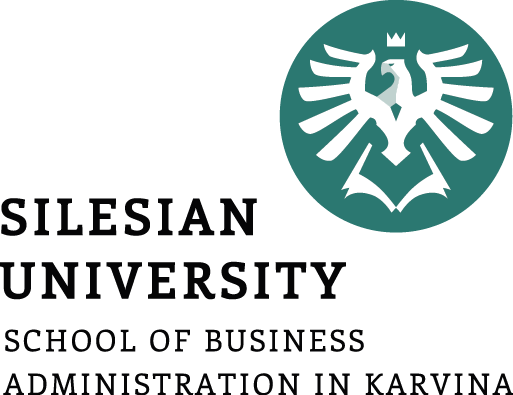 Podstata interního marketingu
Získání a udržování vysoce motivovaných, zákaznicky orientovaných zaměstnanců.
Cyklus ziskovosti
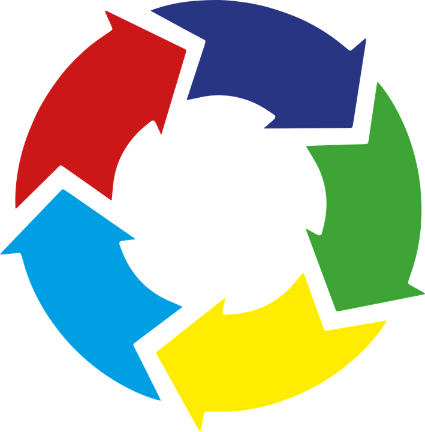 https://pixabay.com/sk/illustrations/cyklus-p%C3%A4%C5%A5-prim%C3%A1rne-etapa-%C5%A1abl%C3%B3na-3590308/
Je viditelný přímý vliv spokojenosti zaměstnanců na konečnou spokojenost zákazníků a celkový zisk.
Pokud je zaměstnanec ztotožněn s firemními hodnotami, souhlasí s nimi, významně to ovlivní jeho spokojenost a následně loajálnost ke svému zaměstnavateli = výsledek se výrazně projeví v komunikaci mezi spokojenými zaměstnanci a zákazníky.
Cyklus ziskovosti
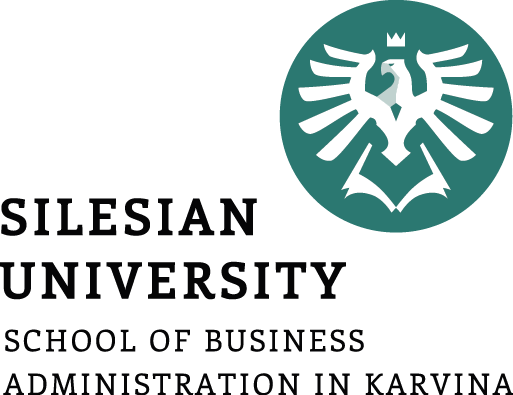 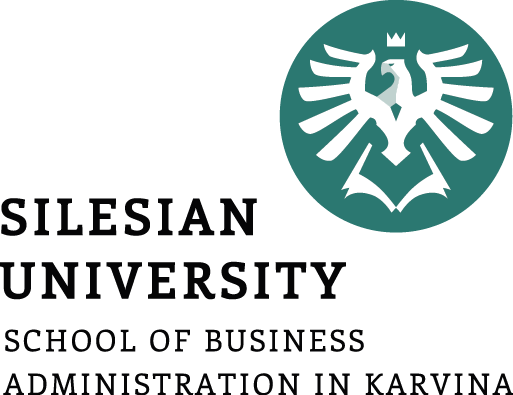 Vývoj interního marketingu
3 vývojové fáze interního marketingu: 
1. Interní marketing jako motivační nástroj
2. Zákaznická orientace a marketingové smýšlení
3. Interní marketing jako motivační nástroj
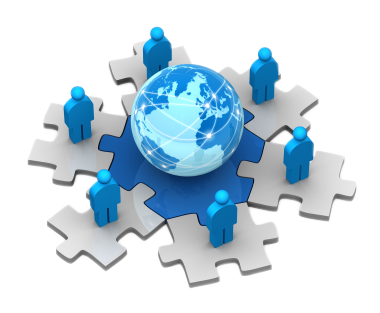 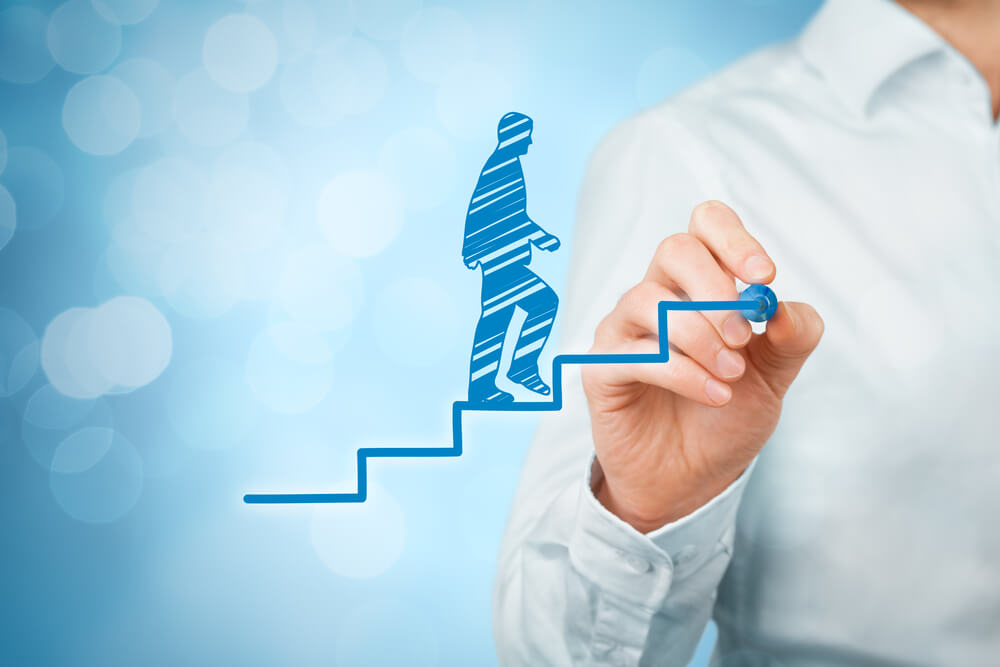 http://www.mamvolbu.cz/services/koucink/
https://www.freepngimg.com/png/17156-software-development-png
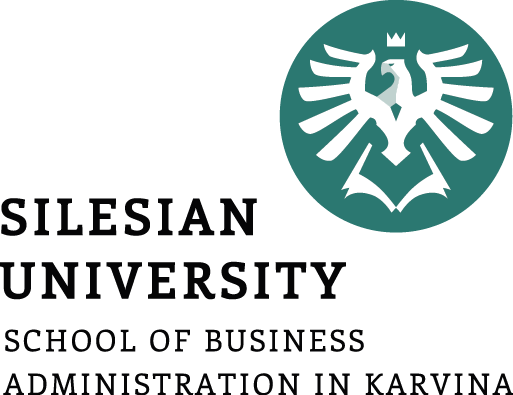 1. Interní marketing jako motivační nástroj
způsob, jak získat motivované a spokojené zaměstnance

implementace zejména ve firmách, kde byl klíčovým faktorem úspěchu přímý kontakt zaměstnanců se zákazníky, a to převážně v oblasti služeb a obchodu.
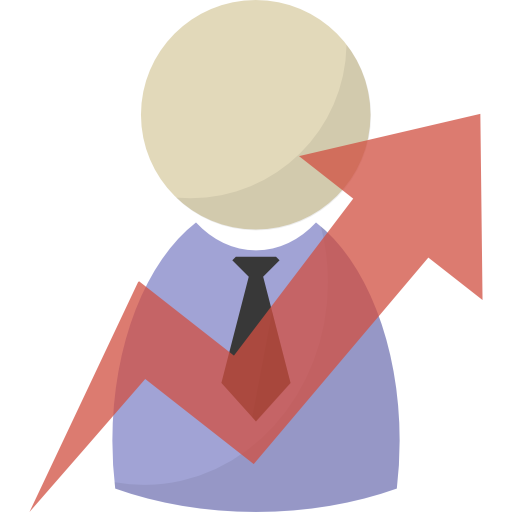 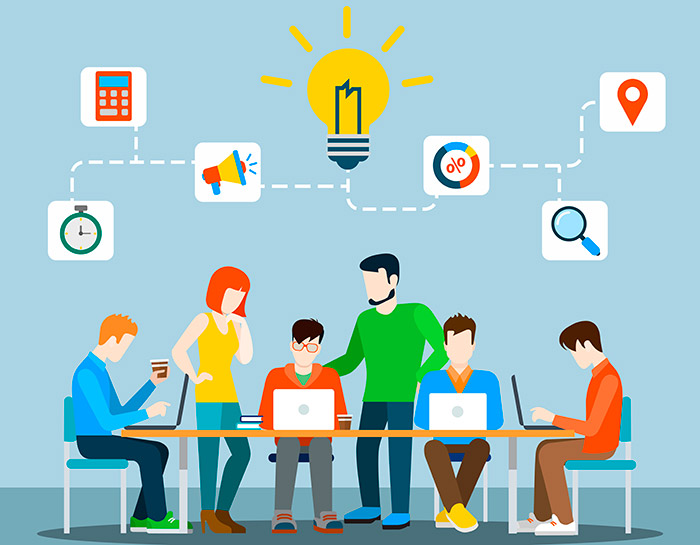 http://www.sclance.com/pngs/motivation-png/view-page-2.htm
https://workpress.com.br/en/internal-marketing-endomarketing-engagement-starts-internally/
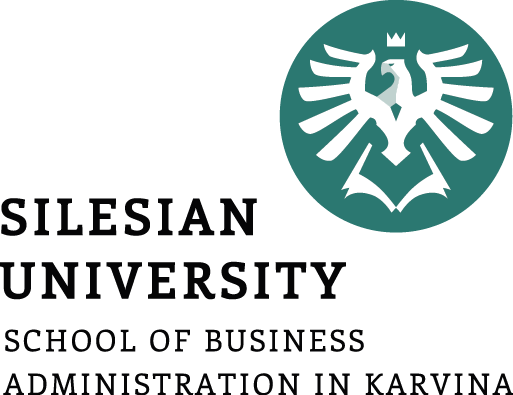 2. Zákaznická orientace a marketingové smýšlení
je nedostačující pouze zaměstnance motivovat, ale také jim poskytovat pravidelné vzdělávání i v oblasti marketingu. 

interní marketing zaměřen na tvorbu zákaznicky orientovaných zaměstnanců.
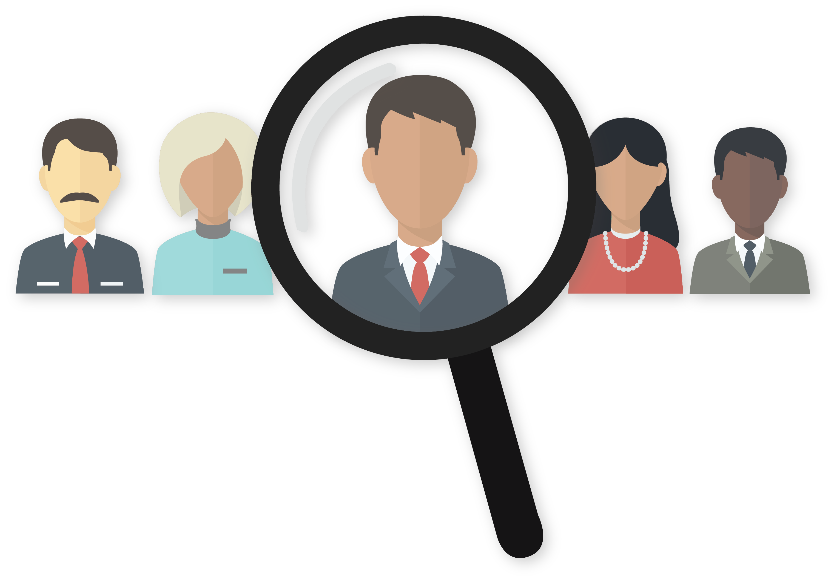 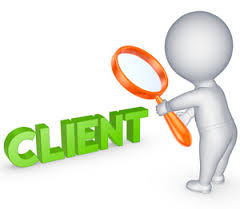 http://www.pngall.com/customer-png
http://www.apexbusinessmanagement.co.uk/customer-service/customer-focus/
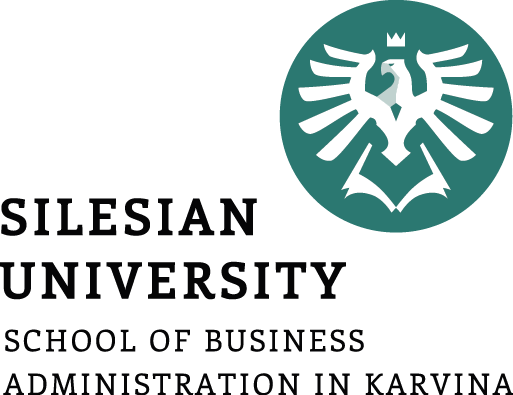 3. Interní marketing jako strategický nástroj
poskytuje strategický směr firmy s cílem motivovat a integrovat jednotlivé zaměstnance do celkové strategie firmy. 

implementace nejen ve firmách v oblasti služeb, ale také v ostatních oblastech, a to ve výrobě a obchodu.
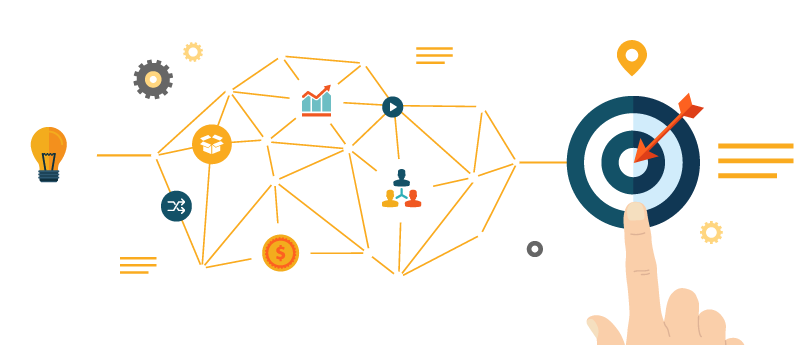 http://www.adoptimizer.co.uk/
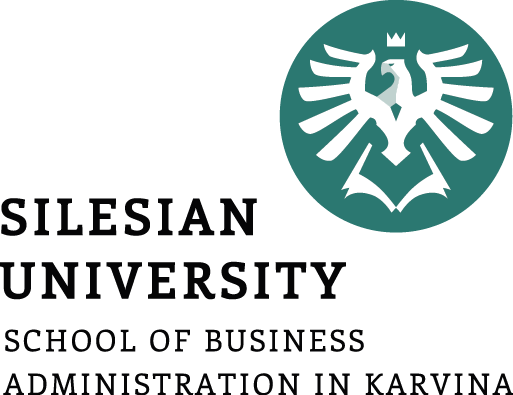 Vztah interního a externího marketingu
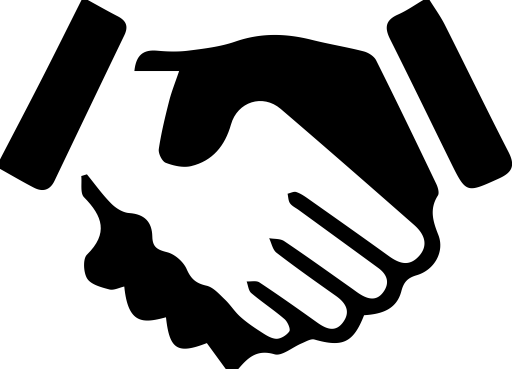 https://pngtree.com/free-icons/build-relationship
zpracováno dle Pervaiz a Rafiq (2004)
Přínosy interního marketingu
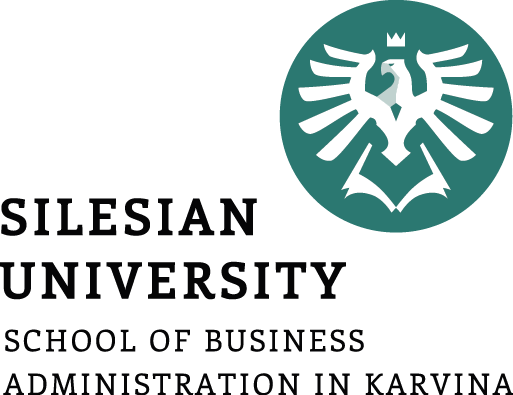 + zlepšení komunikace a kooperace mezi zaměstnanci a odděleními,
+ zákaznicky orientovaný přístup,
+ lepší vztahy se zákazníky,
+ podpora vzdělávání zaměstnanců,
+ snižování fluktuace zaměstnanců.
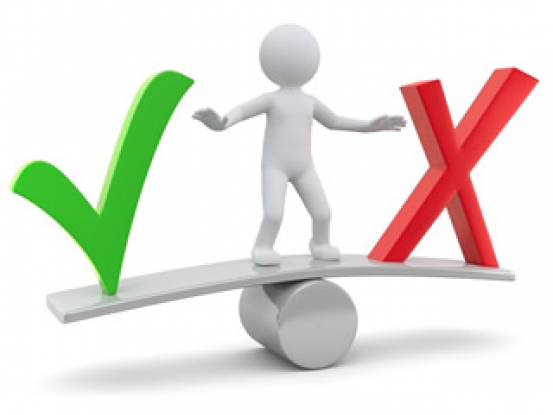 https://www.podnikajte.sk/zivnost/vyhody-zivnosti
Marketingový mix interního marketingu
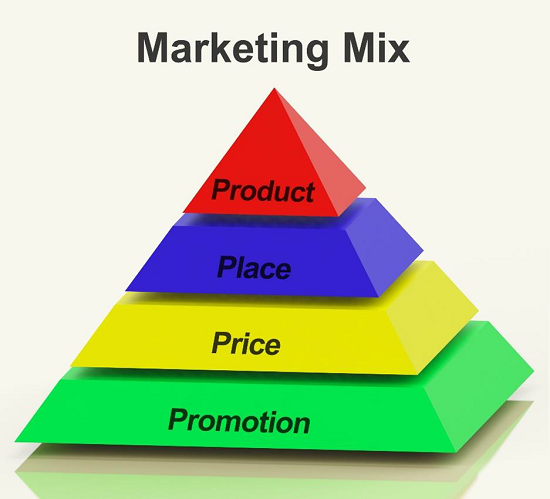 https://www.tutorialspoint.com/international_marketing/international_marketing_mix.htm
https://www.sun.cz/nastroje/navody-pro-klienty/marketingovy-mix. Upraveno pro interní marketing
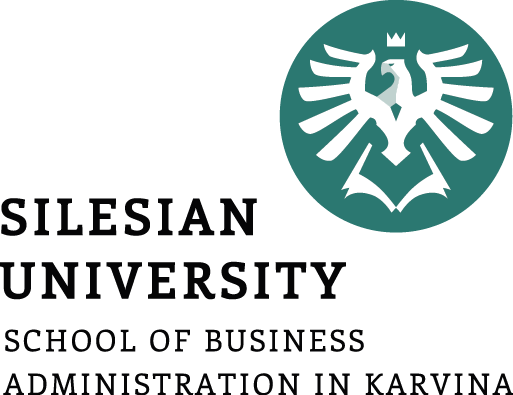 Produkt
firma nenabízí pouze výrobek nebo službu svým cílovým zákazníkům, ale nabízí také pracovní místo, a to nově vytvořené nebo již existující. 

předpoklad pro úspěšnou pracovní nabídku, tedy produkt, je popis a specifikace požadavků na budoucího zaměstnance (jeho znalosti, dovednosti a kvalifikace).
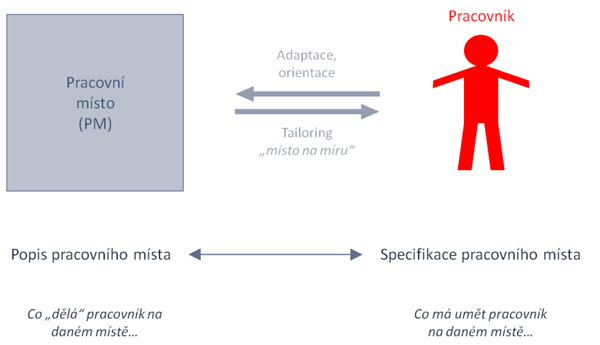 Případová studie: Produkt interního marketingu v praxi (opora s. 30)
https://www.marketingdonut.co.uk/marketing-strategy/pricing/seven-ways-to-price-your-product
https://www.lynda.com/Business-Skills-tutorials/What-Product/713378/718231-4.html
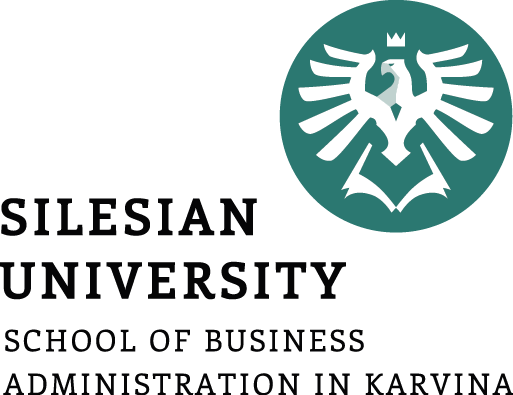 Analýza pracovních míst
výstupem je popis práce a požadovaný profil zaměstnance vhodného pro nabízenou pracovní pozici 

vzdělání, zkušenosti, měkké a tvrdé dovednosti, přístup k práci, očekávání aj.
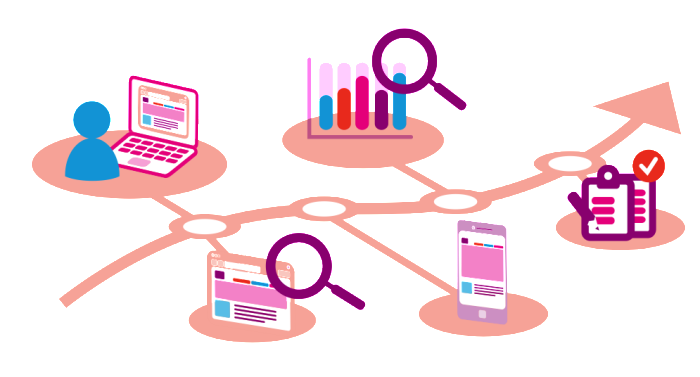 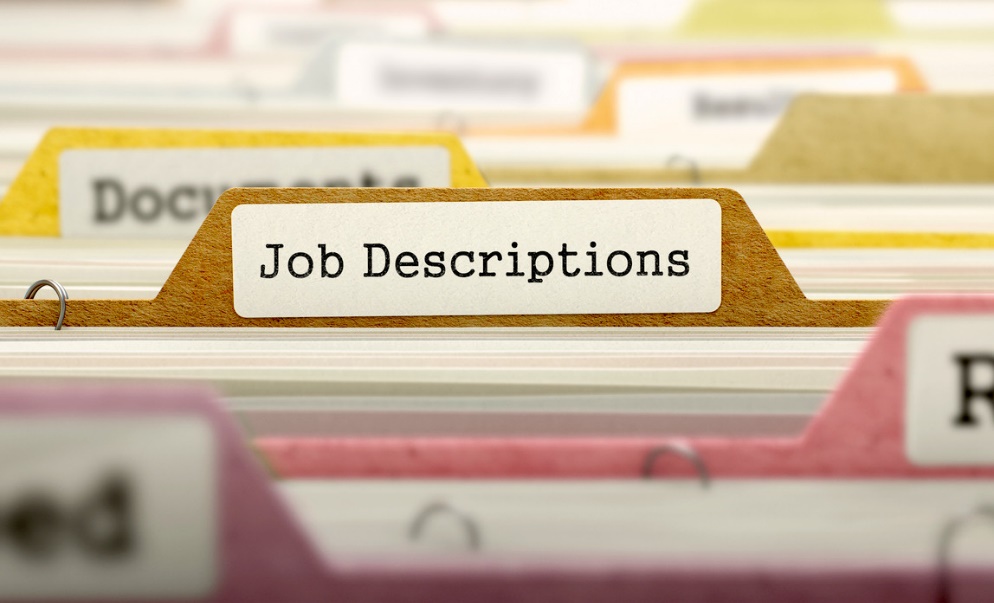 https://digitalworkplacegroup.com/2015/09/02/gartner-digital-workplace-8-building-blocks-analysis/
https://www.marketingdonut.co.uk/marketing-strategy/marketing-recruitment-and-management/marketing-job-description
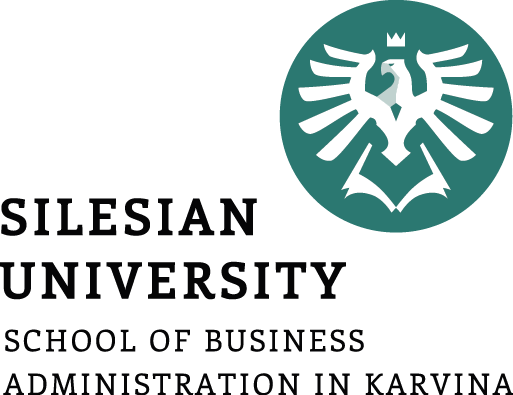 Profesiogram
přesný a srozumitelný popis práce (vymezení pracovního předmětu, výsledků pracovní činnosti a pracovních podmínek
východisko pro návrh vzdělávání pracovníků.
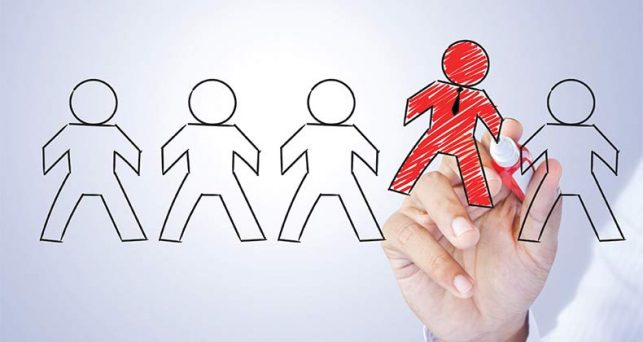 https://cepymenews.es/el-profesiograma-que-es-y-para-que-sirve/
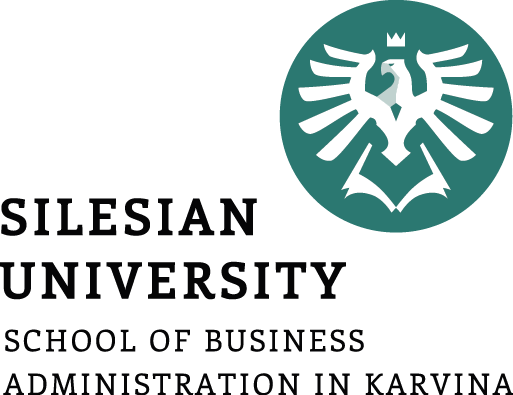 Profesiogram – servírka – činnosti, dovednosti
- příprava a aranžování místností a tabulí,
- přijímání a umisťování hostů, poskytování rady při výběru pokrmů a nápojů, 
- servírování a vydávání pokrmů a nápojů, 
- dokončování přípravy jídel u stolu (např. flambování …), 
- ošetřování a nalévání nápojů,
- účast na přípravě a obsluze při slavnostních akcích, 
- přijímání objednávek,
- inkaso plateb a spolupráce s pokladnou, péče o používané předměty (sklenice, nádobí, příbory, atd.),
 - uskladňování a kontrola zboží a předmětů používaných v restauraci, 
- odborná instruktáž u speciálních pokrmů a nápojů.
Požadavky:
efektivní komunikace
kooperace
samostatnost
 počítačová způsobilost (pokladna, příjem zboží na sklad…)
jazyková způsobilost
střední vzdělání s výučním listem
https://is.vsh.cz/th/jau80/Diplomova_prace_-_Hermankova.pdf
Pracovní náplň
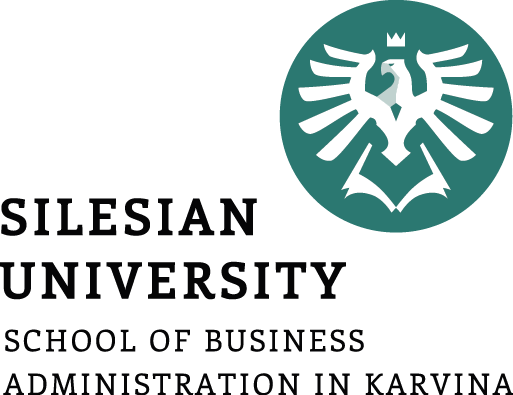 Profesiogram
Komplexní profesiogram obsahuje kromě popisu pracovní pozice, soupis nároků a požadavků, které se od zaměstnance očekávají. Určuje také stupeň pracovní zátěže, nároky na psychické a fyzické funkce zaměstnance a rozsah odpovědnosti nutné pro výkon konkrétní-ho pracovního místa.
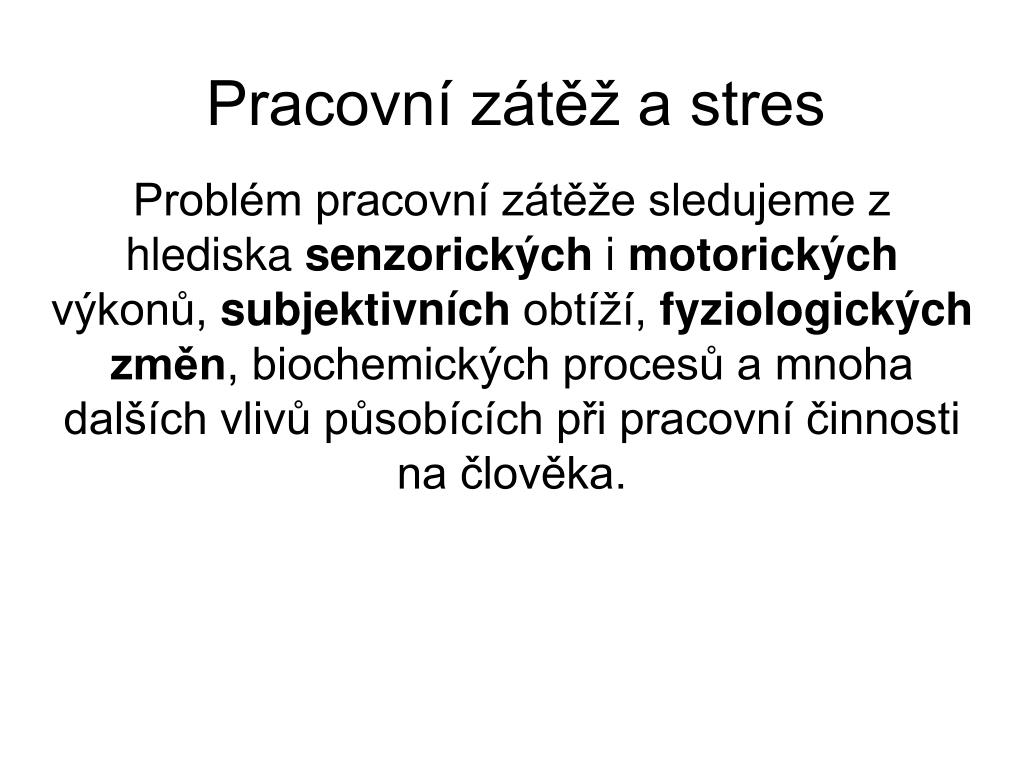 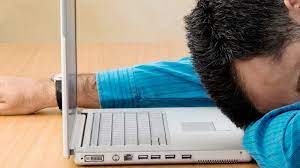 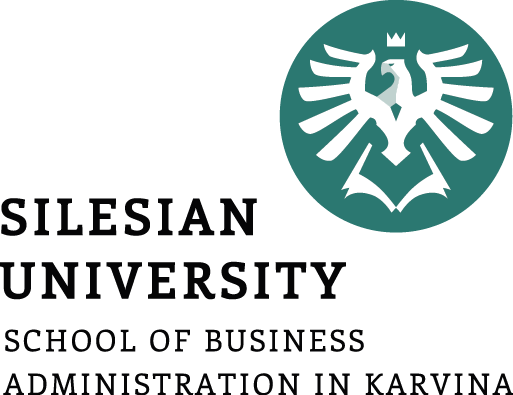 Cena
Množství peněžních jednotek, které jsou požadovány za konkrétní nabízený produkt na trhu (externí marketing).
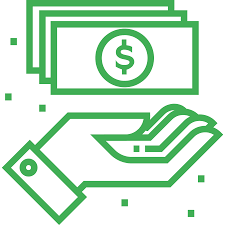 Cena představuje náklady na pracovní sílu, na jeho odměňování a motivaci, případně cena školení (interní marketing).
https://www.kisspng.com/png-salary-business-payment-wage-job-4181419/preview.html
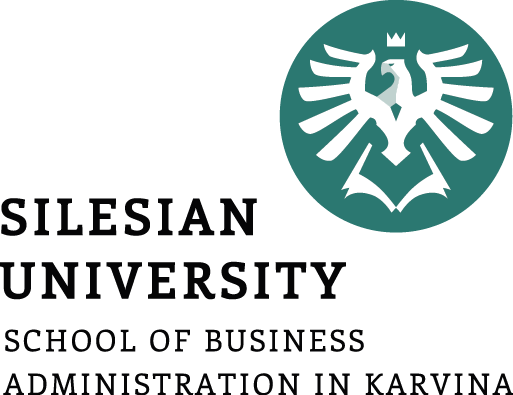 Cena
Motivace a odměna určuje cenu pracovní pozice (produktu). Cena pracovní nabídky se odvíjí od současné ekonomické situace, pozice firmy na trhu, od tlaku konkurence, ale také od odměňování stávajících zaměstnanců.
S touto motivací a stimulací je propojeno odměňování, a to ve formě mzdy, platu, prémií nebo jiných způsobů odměn, jako je např. nefinanční odměna – pochvaly, vzdělávání, každodenní nabídka ovoce na pracovišti, bezedný hrnek kávy aj.)
Motivace zaměstnanců
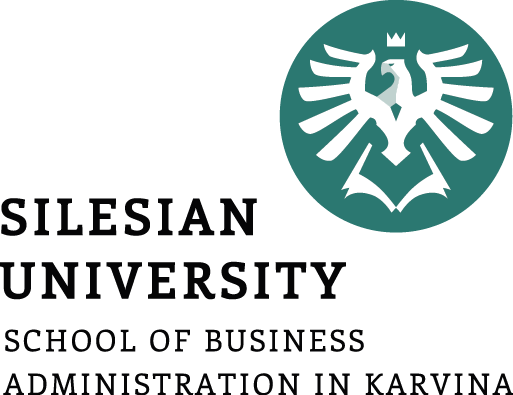 Motivovaní zaměstnanci vykonávají svou práci ochotněji, přistupují k ní zodpovědně a dochází k eliminaci počtu chyb.
Motivaci zaměstnanců ovlivňují vnější a vnitřní faktory.
Vnitřní faktory – potřeby zaměstnanců – samostatnost, dovednosti získané prací, viditelné výsledky práce.
Vnější faktory – ze strany zaměstnavatele – finanční ohodnocení, možnost povýšení, pochvala, uznání kolegů i managementu.
https://www.olympiabenefits.com/blog/5-different-types-of-employee-benefits-for-a-small-business-to-know
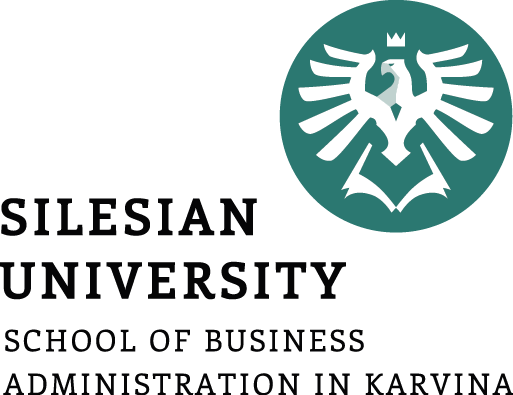 Motivace zaměstnanců
Armstrong (2007, s. 109) definuje motivaci jako: 

„Motiv je důvod něco dělat – dát se určitým směrem. Lidé jsou motivováni, když očekávají, že jejich kroky, jejich činnost pravděpodobně povede k dosažení cíle – hodnotné odměny, uspokojující jejich konkrétní potřeb. Dobře motivovaní lidé jsou lidé s jasně definovanými cíli, kteří podnikají kroky, od nichž očekávají dosažení těchto cílů.“
Formy odměn (vnější faktor)
Formy odměn (vnější faktor)
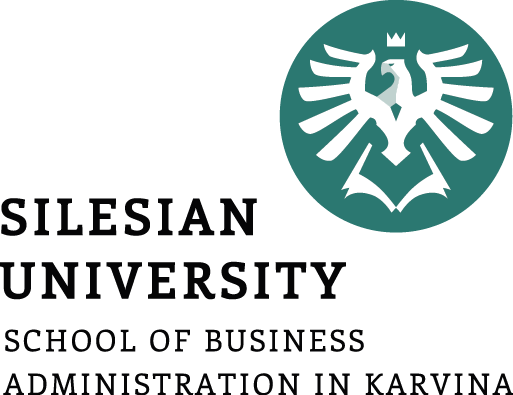 Hmotné odměny
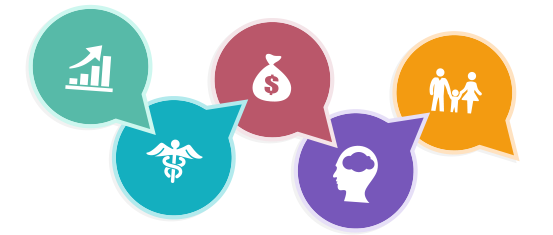 Peněžní odměny:
- základní mzda/plat
- zásluhová odměna
- peněžní bonusy
- dlouhodobé pobídky
- akcie, podíly na zisku
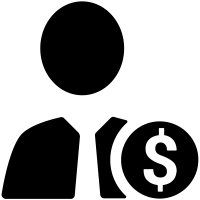 http://www.ifebp.org/Resources/benefits-communication/Pages/benefits-communication-for-plan-sponsors.aspx
https://thenounproject.com/term/salary/787436/
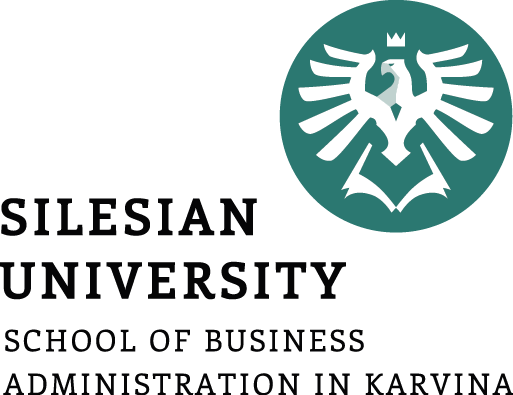 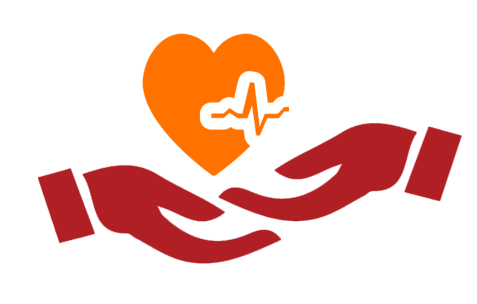 Hmotné odměny
Zaměstnanecké výhody:
- důchody
- dovolená
- zdravotní péče
- jiné funkční výhody
- flexibilita
http://www.pngmart.com/image/115288
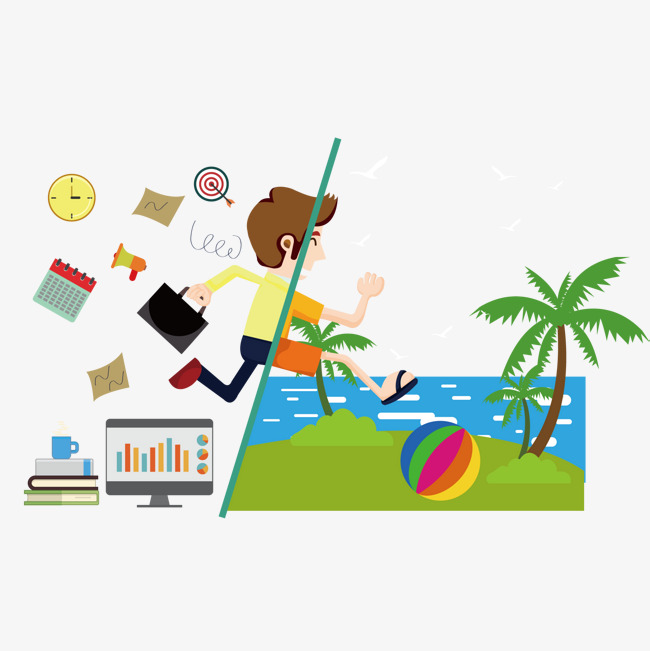 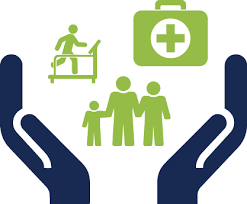 https://pngtree.com/freepng/vacation-and-work_3233980.html
http://chittagongit.com/icon/benefits-icon-19.html
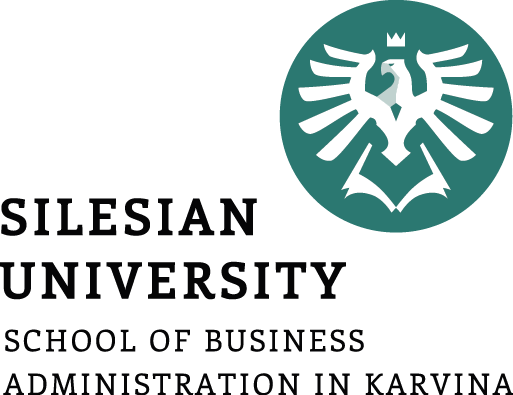 Nehmotné odměny
Vzdělávání a rozvoj:
- vzdělávání a rozvoj na pracovišti
- vzdělávání a výcvik
- řízení pracovního výkonu
- rozvoj kariéry
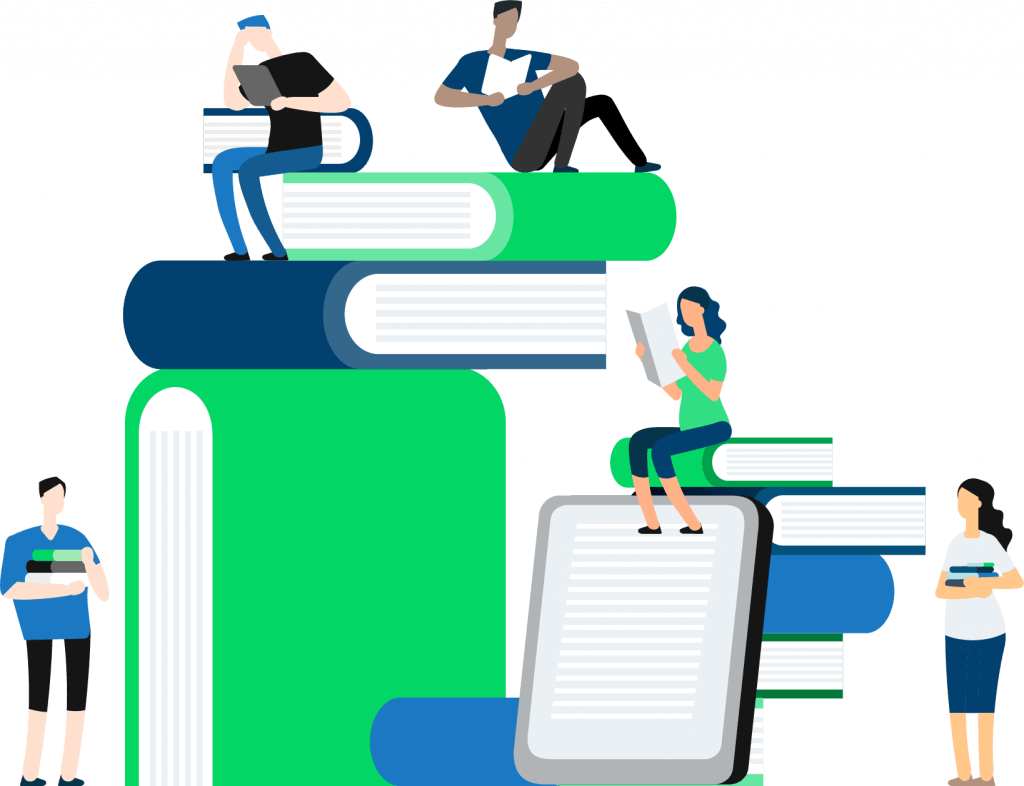 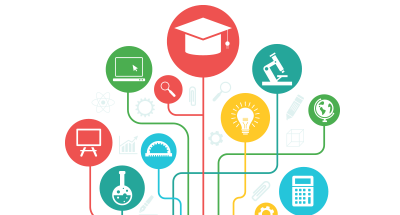 https://vemo.com/
https://www.salakhmer.org/news/education-website-design-development/
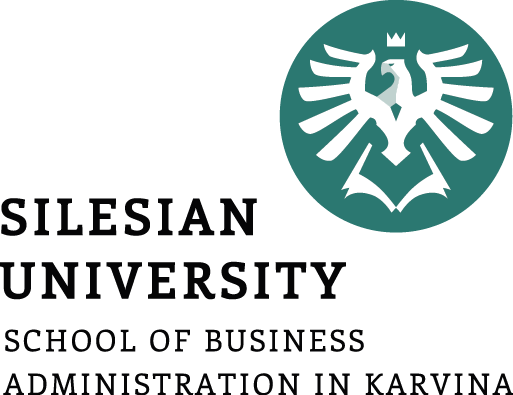 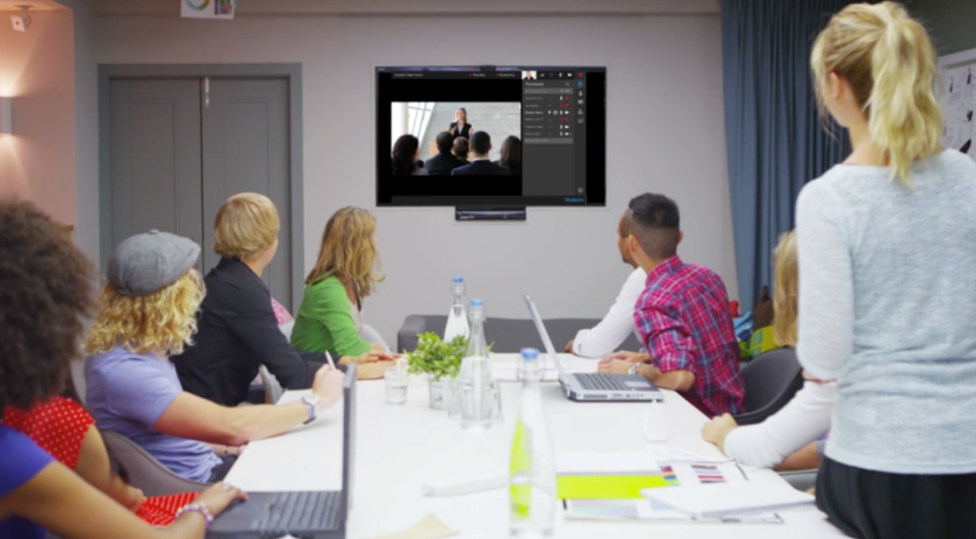 Nehmotné odměny
Pracovní prostředí:
- základní hodnoty organizace
- styl a kvalita vedení
- uznání, úspěch
- kvalita pracovního života
https://www.bluejeans.com/de/blog/video-has-taken-over-the-workplace
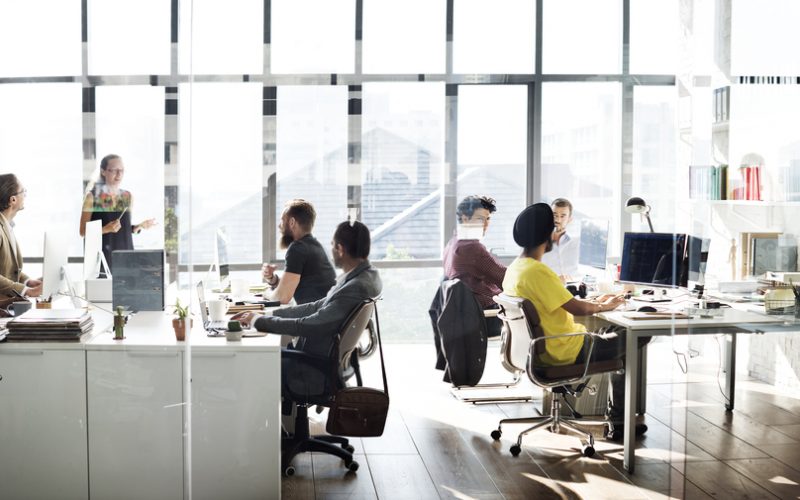 https://think.kera.org/2017/09/04/the-culture-of-the-modern-workplace/
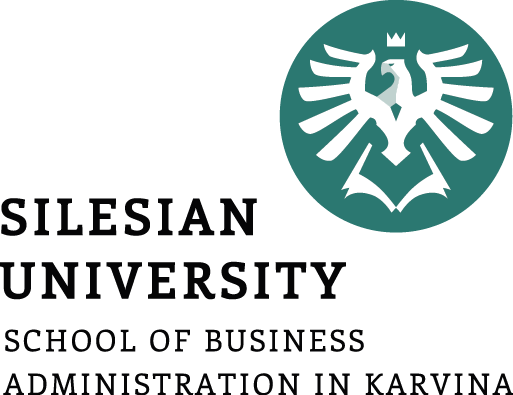 Shrnutí přednášky
Interní marketing – význam, vývoj a jeho přínosy
Marketingový mix – význam v interním marketingu
Produkt – význam, analýza pracovních míst, profesiogram
Cena – motivace zaměstnanců, formy odměn 
	   (hmotné a nehmotné)